Ad Attention by Media Type
Scan or click to access more attention insights
It takes the equivalent of 1.5 YouTube Ads, 4.5 Facebook
in-feed ads or 40 desktop display ads to generate the same amount of total attention as the average :30 TV ad
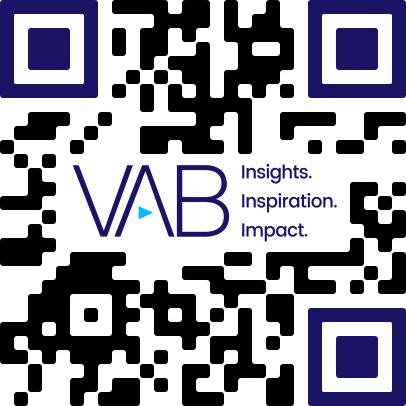 Attentive seconds per 1,000 impressions
5,937
4,524


2,933
2,149
1,338
1,316
1,150
422
148
15/20"
NO SKIP
INSTAGRAM
STORIES
FACEBOOK
INFEED
INSTAGRAM
INFEED
6"
BUMPER
30"	15"
MOBILE	DESKTOP
TV
YOUTUBE
DIGITAL DISPLAY
SOCIAL MEDIA
Source: Ebiquity, with Lumen, TVision and Dan White – The Challenge of Attention, June 2021.
Click here to download the full report, ‘You Oughta Know’ to learn more

This information is exclusively provided to VAB members and qualified marketers.
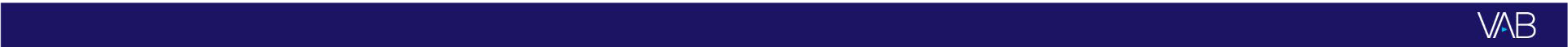